An Analysis and Breakdown of SHA Hashing in Bitcoin
Cyryptocurrency Project Proposal - Spring 2015
SHA Use in Bitcoin
SHA256 used heavily as bitcoin’s underlying cryptographic hashing function

Two examples (of many) are its use in the Merkle tree hash, as well as the proof of work calculation
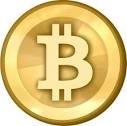 Bitcoin and Beyond
Areas of use:
bitcoin
pointcoin
other CS classwork (CS3240)
encrypting sensitive forms (taxes, etc.)

We have been taught to be more critical of foreign methods/software
An Exploratory Analysis of SHA encryption
How the algorithm (SHA256) actually works
Comparison of the different version’s algorithms
Historical review of attacks on SHA algorithm
Energy analysis for hashing power 
A forecast for the future (SHA -3, tokenization for data transfer, the potential of mining without hashing, etc.)